Operation Västerås – förbättra arbetsmiljö och tillgänglighet
2
2023-11-14
Utveckla arbetssätt
Använda professionernas särskilda kompetenser rätt och utveckla effektiva team


Skapa en attraktiv arbetsplats för medarbetare vid operationsavdelningen i Västerås med en långsiktig och hållbar kompetensförsörjning
Ge vård som kännetecknas av trygghet och teamkänsla
Öka tillgängligheten
För att….
[Speaker Notes: Ja, vi behöver utveckla nya arbetssätt, men vad betyder egentligen att utveckla arbetssätt? Vi ska använda kompetensen rätt.  Och varför skall vi göra detta? Vi ska göra det för att skapa…..]
3
2023-11-14
Nyskapande
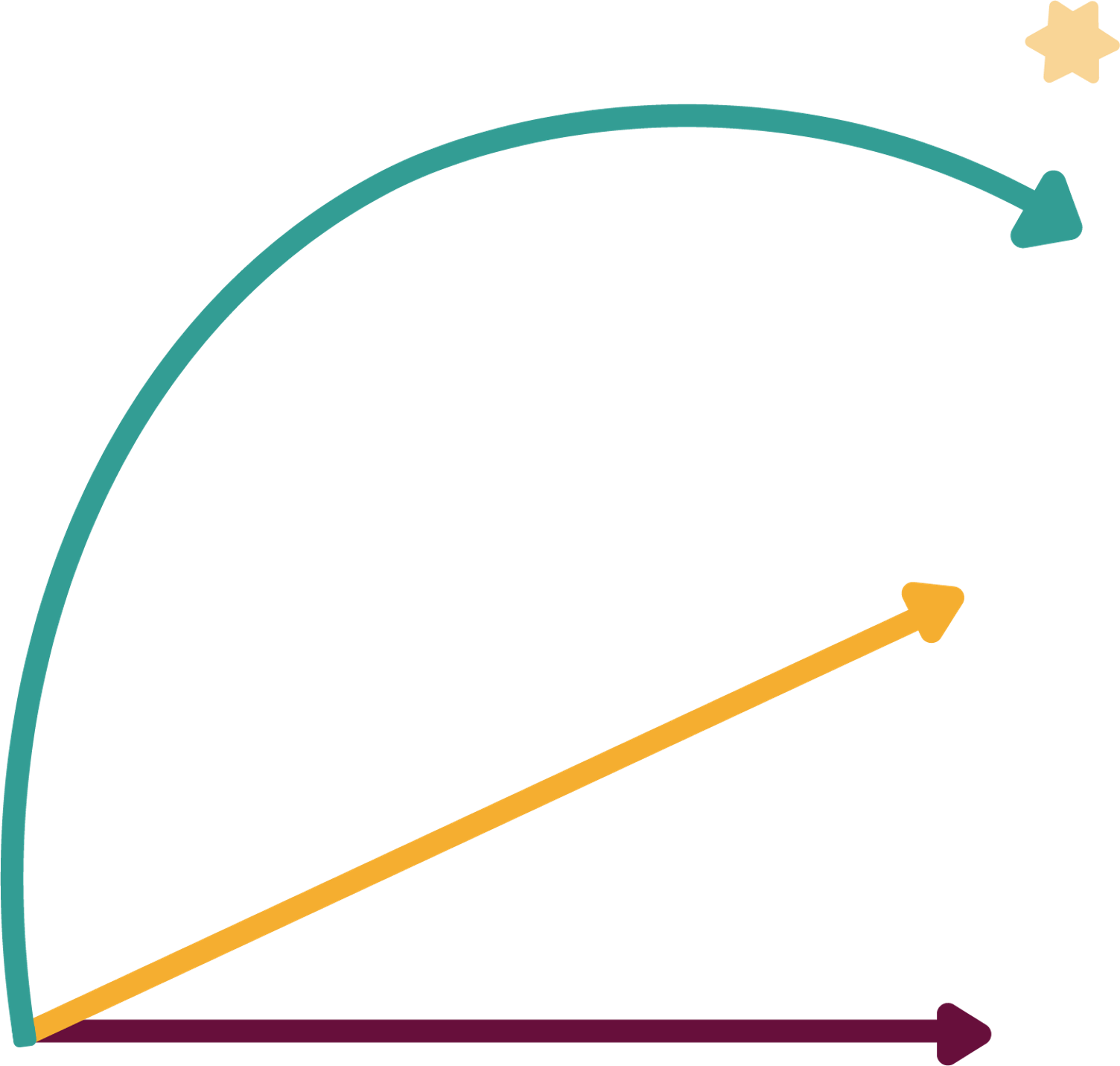 Omställning/testa nytt
Ständiga förbättringar
Förvalta bra arbetssätt
[Speaker Notes: HurFör att lyckas med nya arbetssätt så måste vi testa nytt, ständigt förbättra oss och förvalta bra arbetssätt. Det är viktiga signaler till både medarbetare och invånare.]
4
2023-11-14
Aktiviteter som bidrar till utveckling av arbetssätt
Teamarbete
Effektiva flöden
Planering /uppföljning
Schemaläggning/bemanning
[Speaker Notes: I det här projektet ska vi bland annat se över teamarbete, effektiva flöden, planering/uppföljning och schemaläggning/bemanning. Och när vi gör det kommer vi komma fram till nya, effektivare sätt att jobba.]
5
2023-11-14
Säkra kompetens
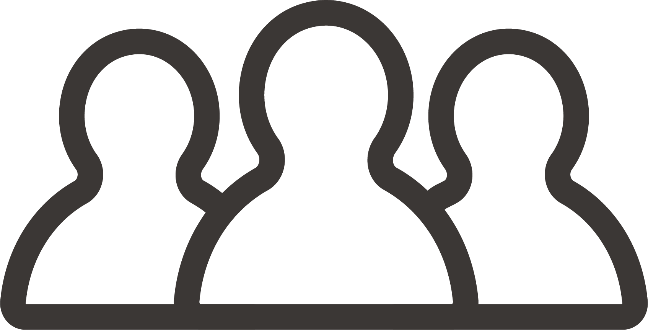 Behålla, utveckla och rekrytera medarbetare
Tillgängliggöra kompetens
[Speaker Notes: Vi ska också säkra kompetens. Vad är att säkra kompetens?]
6
2023-11-14
Varför? För säkrad och rätt använd kompetens…….
förbättrar patientsäkerheten, förbättrar kontinuiteten och stärker tryggheten i vården.
förbättrar arbetsmiljön, skapar förutsättningar för en stabil bemanning och ökar kontinuitet i arbetsgrupperna.
[Speaker Notes: Varför ska vi säkra kompetens?]
7
2023-11-14
För att säkra kompetens, så…….
Arbetsuppgiftsväxling 
Bemanning – egen personal
Schemaläggning utifrån kompetenssammansättning
Kompetensutveckling
Rekrytering – översyn av strategier, förtydliga arbetsgivarerbjudande
Kompetensmodell
[Speaker Notes: Hur gör vi? För att säkra kompetens och jobba effektivare så behöver vi se över, utveckla och genomföra…..]
8
2023-11-14
Arbetsuppgiftsväxling
Definierad uppgift flyttas från den grupp som tidigare utfört och haft ansvaret för uppgiften till en annan eller ny grupp av medarbetare​, nytt system, ett nytt arbetssätt
Ta till vara på kompetenser, utveckla teamarbeten och öka förståelsen mellan yrkesgrupper
[Speaker Notes: Vad är arbetsuppgiftsväxling? Det är när en definierad uppgift ……..]
9
2023-11-14
Kompetensutveckling
Kompetensmodell
Specialistutbildning 
Utbildning förändringsarbete
Införa ny kompetens med nya yrkesgrupper som inte tidigare funnits i verksamheten​
Nya teamsammansättningar där den samlade kompetensen i ett team utnyttjas bättre​
[Speaker Notes: Hur kompetensutvecklar vi? Det gör vi genom….]
Mål
10
2023-11-14
Stärkt vårdkvalitet /patientsäkerhet
Kortare väntetider/fler genomförda operationer
Ökad produktivitet 
 Effektivare flöden 
 Förbättrat salsutnyttjande 
Utveckla schemamodell för sommarperioden
Ta fram ett beslutsstöd för strategisk och taktisk operationsplanering som tillgodoser verksamhetens behov
[Speaker Notes: Detta är vad projektet ska bidra till att uppnå.]
11
2023-11-14
Mål forts…
Förbättrat teamarbete
Rätt kompetens i medarbetargruppen
Fler tillsvidareanställda/ färre uppsägningar
Möjlighet att erbjuda dagtjänster
Minskad sjukfrånvaro
Ökat medarbetarengagemang och trygghet
12
2023-11-14
Omfattning och plan
Operationsavdelningen i Västerås
Delprojekten startar hösten 2023
Nya arbetssätt ska vara införda december 2024
Samverkan i fem arbetsområden mellan två projekt
Projektledare
PATIENTFLÖDEN
MATERIALHANTERING OPERATION/STERILEN
DIGITALA STÖD
Delprojektledare
Delprojektledare
Delprojektledare
Delprojektledare
Delprojektledare
Införande av preoparea
Operationsplanering
Kartläggning
Förrådshållning på operationsavdelningen och sterilcentralen
Systemstöd för framtida operationsprocess
KOMPETENS/
RESURSER
STRATEGISK/TAKTISK PLANERING
Akut/elektivt flöde
Ökat dagkirurgiskt flöde
Utveckla sammanhållna vårddokument
Standardiserade grundgaller
Operationsplanering
Nya flöden / tillgänglighet
Schemaläggning
Interventionsflöden på operationsavdelning:
Patient från röntgen
Projekt: Operation Västerås - Förbättra arbetsmiljö och tillgänglighet
Utveckla arbetssätt/
arbetsuppgiftväxling
Projekt: Nya flöden och arbetssätt på centraloperation, intervention och sterilcentral i NAV (Nytt Akutsjukhus Västerås)
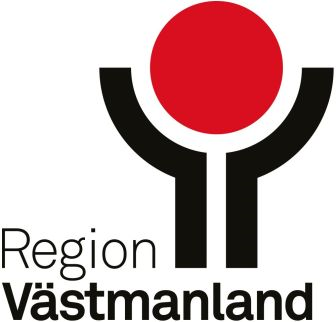 Kompetensutveckling
Projektorganisation  ”Operation Västerås - Förbättra arbetsmiljö och tillgänglighet ”
Styrgrupp
Verksamhetschef Operationskliniken
Bitr. Områdeschef Akutsjukvård
Medicinskt ledningsansvarig anestesiolog
Bitr. Verksamhetschef Västerås
Bitr. Verksamhetschef Köping
Projektägare
Verksamhetschef operationskliniken
Mottagare av projektet leveranser
Verksamhetschef Operationskliniken
Ansvarig för att nyttorna följs och realiseras
Bitr. VC och Enhetschefer operationskliniken
Referensgrupp
Operationsrådet
Projektledare
Referensgrupp
Enhetschefer operationsavdelningen
Facklig referensgrupp
Utveckla arbetssätt/
Arbetsuppgiftväxling/
Effektiva team
Kompetensutveckling
Preoparea
Operationsplanering
Schemaläggning
Akut flöde/Elektivt flöde
Delprojektledare:
Medarbetare     operationskliniken
Delprojektledare:
Medarbetare operationskliniken
Delprojektledare:
Medarbetare operationskliniken
Delprojekt ledare:
Medarbetare operationskliniken
Delprojektledare:
Medarbetare operationskliniken
Delprojektledare:
Medarbetare operationskliniken
Stödfunktioner till projektet
Riskanalys/VIRA ledare- uppföljning och kompetens stöd till projektet
Resursplanerare
Operationsrådet
Vårdnära stöd
Enheten för Sjukvårdsfarmaci
Kommunikatör
HR
”Attraktiv arbetsplats hela livet”
15
2023-11-14
Tillsammans gör vi skillnad
Effekt
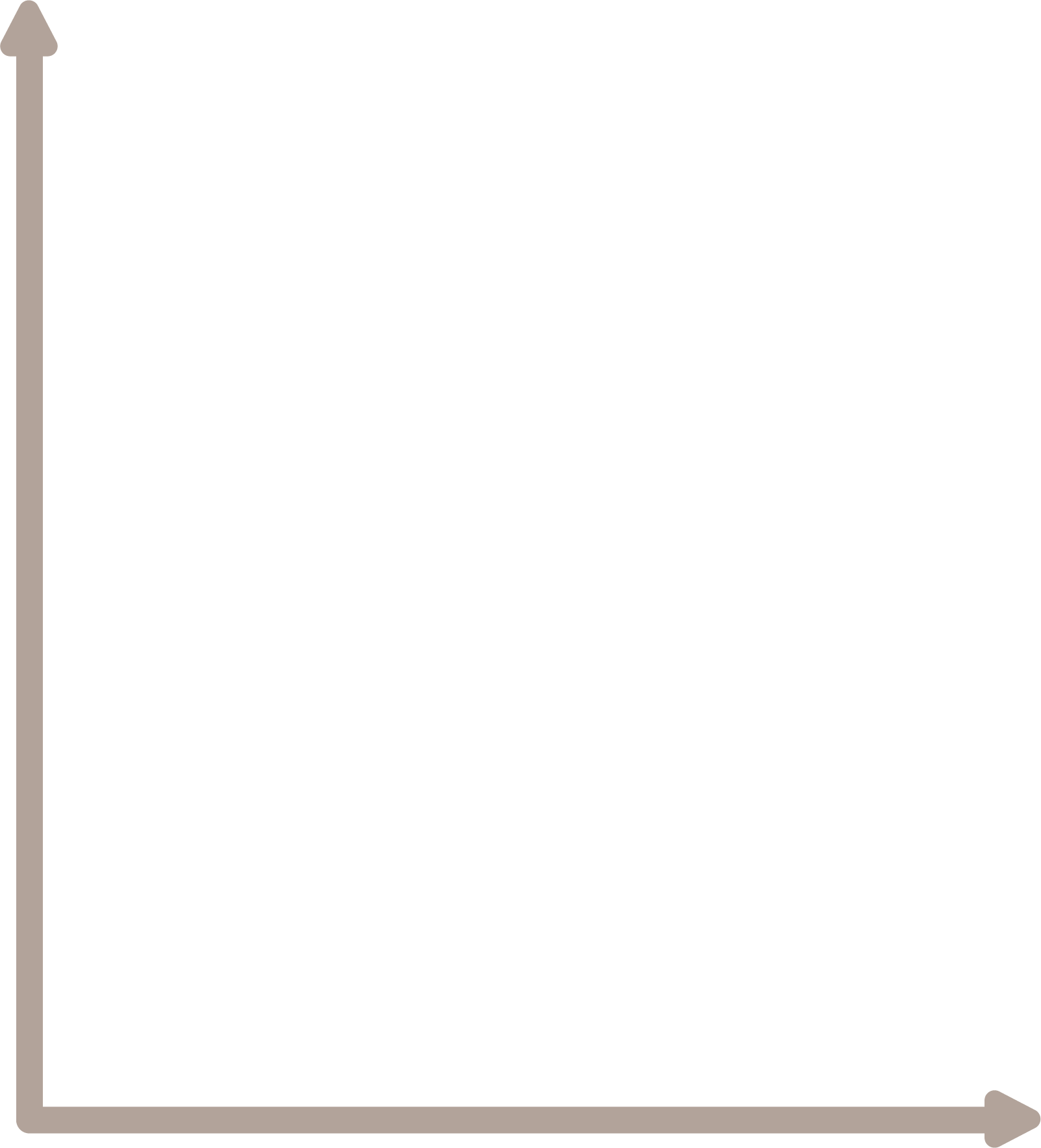 Tillsammans över organisationsgränser
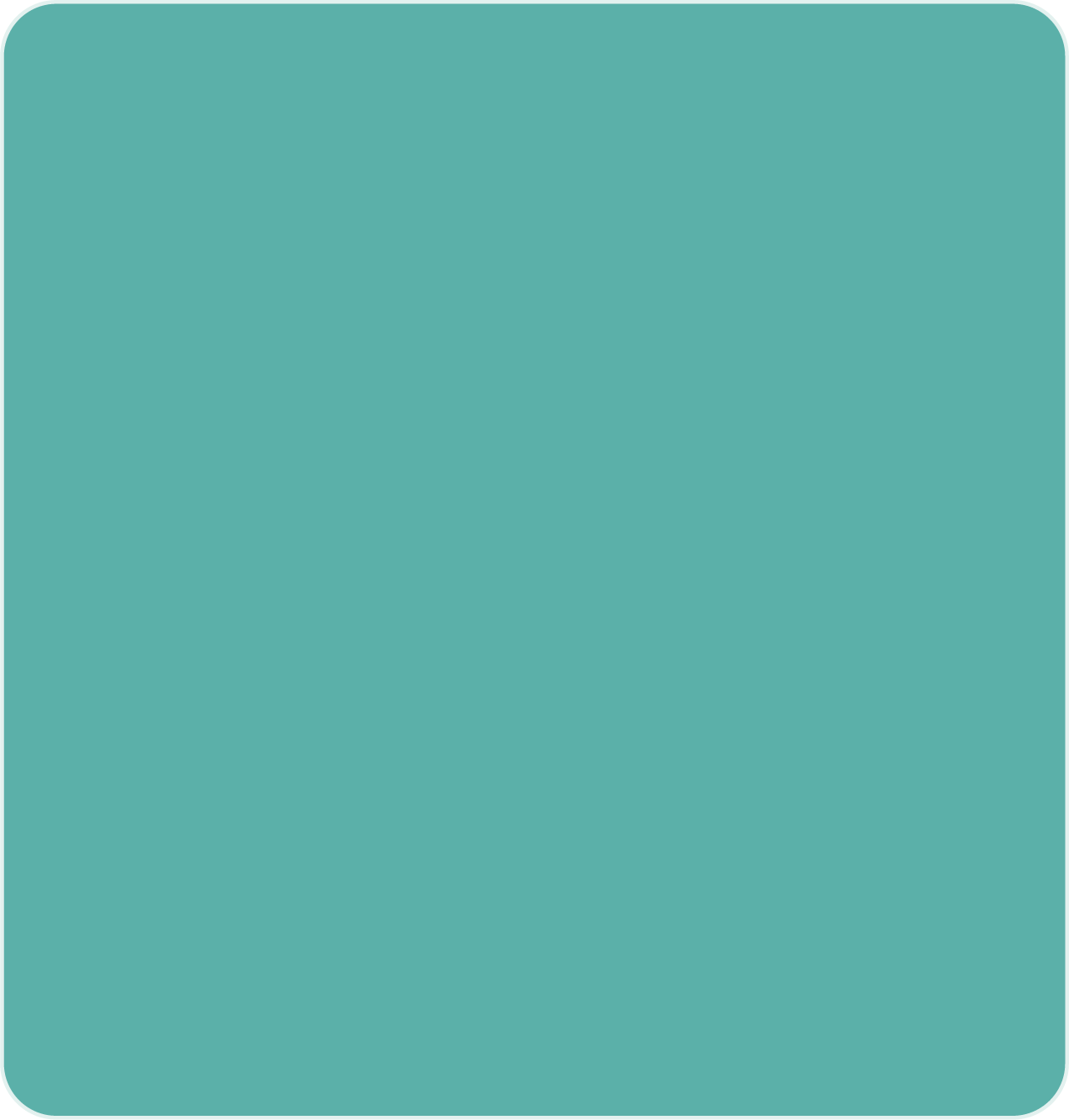 Svårighetsgrad
[Speaker Notes: Detta är ingen enmansföreställning, vi måste jobba tillsammans! Och det är ett kul jobb att vara med och utveckla vården!
Tillsammans –att knyta an hela systemet och mod att stå i förändring.
Tillsammans inom operationsavdelningen samt över organisationsgränser och de vi är till för]
16
2023-11-14
Frågor och funderingar?
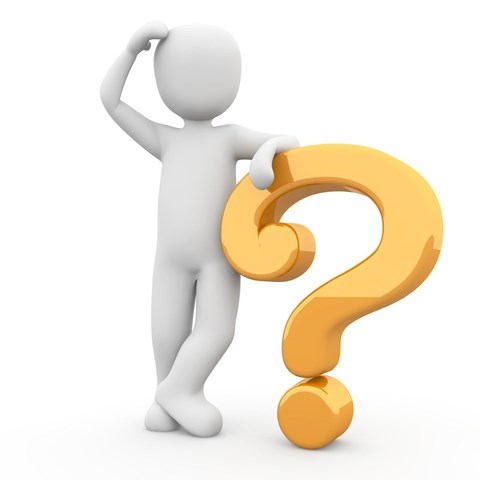 Kontaktuppgifter projektledare:
Karin Nilsson karin.nilsson@regionvastmanland.se
Anna Hjalmarsson anna.hjalmarsson@regionvastmaland.se